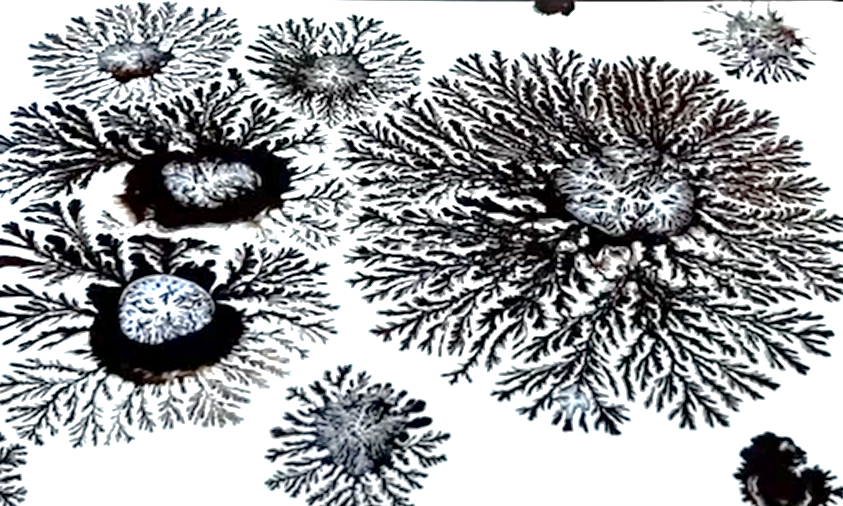 1. Fraktálne prsty
Natália Ružičková / Martin Plesch
Úvodné Sústredenie TMF Október 2022
1.	Fraktálne prsty
Pri kvapnutí zmesi alkoholu a atramentu na zriedenú akrylovú farbu je možné pozorovať efekt fraktálnych prstov. Ako relevantné parametre ovplyvňujú geometriu a dynamiku prstov?
Video: https://youtu.be/DguNgm9tDFU?t=36
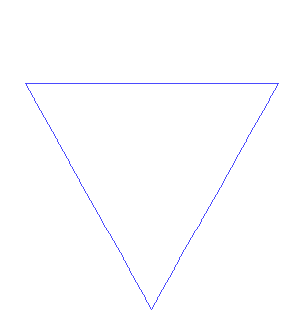 Definícia fraktálu
Nie jasná/ striktná definícia, 3 približné kritériá
Svojpodobnosť: keď zazoomojeme, podovná štruktúra na rôznych škálach
Napr. exaktná – Kochova vločka, štatistická/stochastická – pobrežie Británie)
Detailná štruktúra aj na veľmi malých škálach
Štrutúra sa nedá popísať Euklidovskou geometriou 

Pri akých podmienkach vzniká fraktál? Akých parametroch kvapky a nariedení farby? Je nutné aby podkladová kvapalina bola ne-Newtonovská?
Zdroj: wikipedia
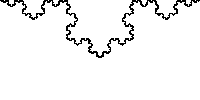 Popis fraktálu
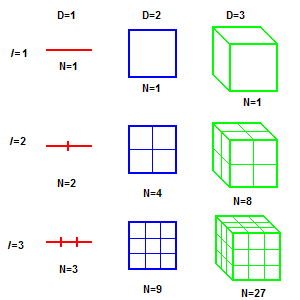 napr. fraktála dimenzia: čiara = 1, štvorec = 2. Fraktálne prsty: medzi 1 a 2. „Ako dobre čiara vypĺňa priestor?“





Metódy na meranie fraktálnej dimenzie implementované napr. v pythone – netreba robiť manuálne
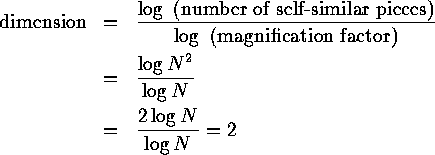 D ~ 1.2619
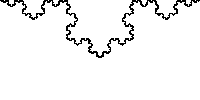 D ~ 1.
Meranie fraktálnej dimenzie:Minkowski-Bouligand dimenzia
koľko štvorcov potrebujeme na vyplnenie pobrežia, pre rôzne veľkosti štvorca?
D = - sklon čiary na log-log grafe závislosti počtu štvorcov of veľkosti strany
Je to rovná čiara? Ak nie, nie je to fraktál (podobne ako divider-step)
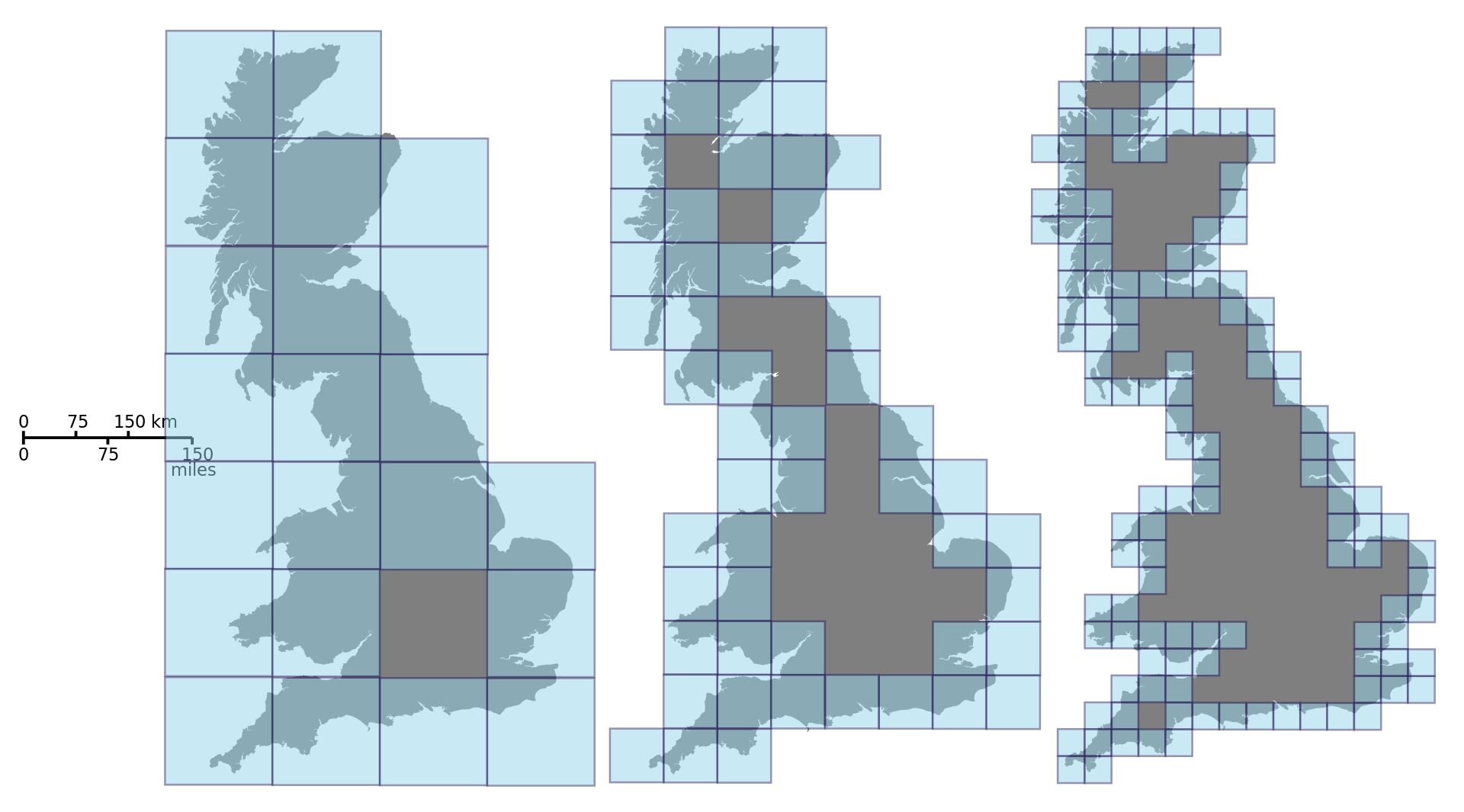 Kedy je obrazec ešte fraktál, teda seba-podobné obrazce, ak sa viskozita mení v čase?
Resp. mení sa fraktálna dimenzia v čase?
https://en.wikipedia.org/wiki/Minkowski%E2%80%93Bouligand_dimension
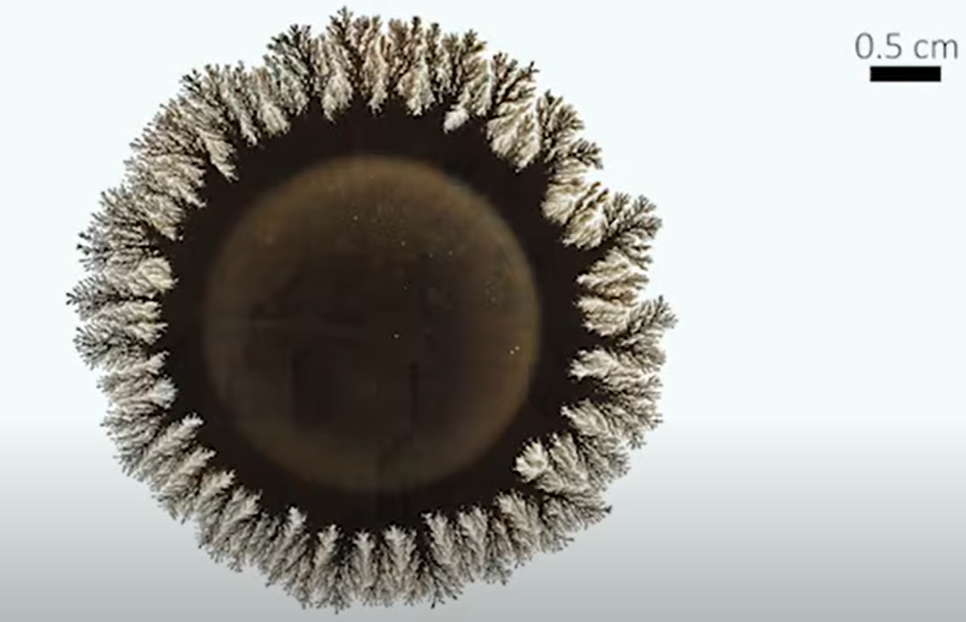 Podobné úlohy boli na TMF v minulosti. 
Jav má dve fázy: 
rozpínanie kvapky: pozri úlohu z IYPT 2022 Droplet Explosion
https://youtu.be/y44rQdiixuw?t=48
V našej úlohe sa miesto malých kvapiek sa tvoria prsty, kvôli rozdielnym vlastnostiam spodnej kvapaliny

2. Narušenie rozhrania a tvorba prstov: pozri Cukor a Soľ IYPT 2015
Narušené nestabilné rozhranie -> pozitívna spätná väzba -> rast narušenia
V našej úlohe miesto gravitácie tlak rozpínajúcej sa kvapky
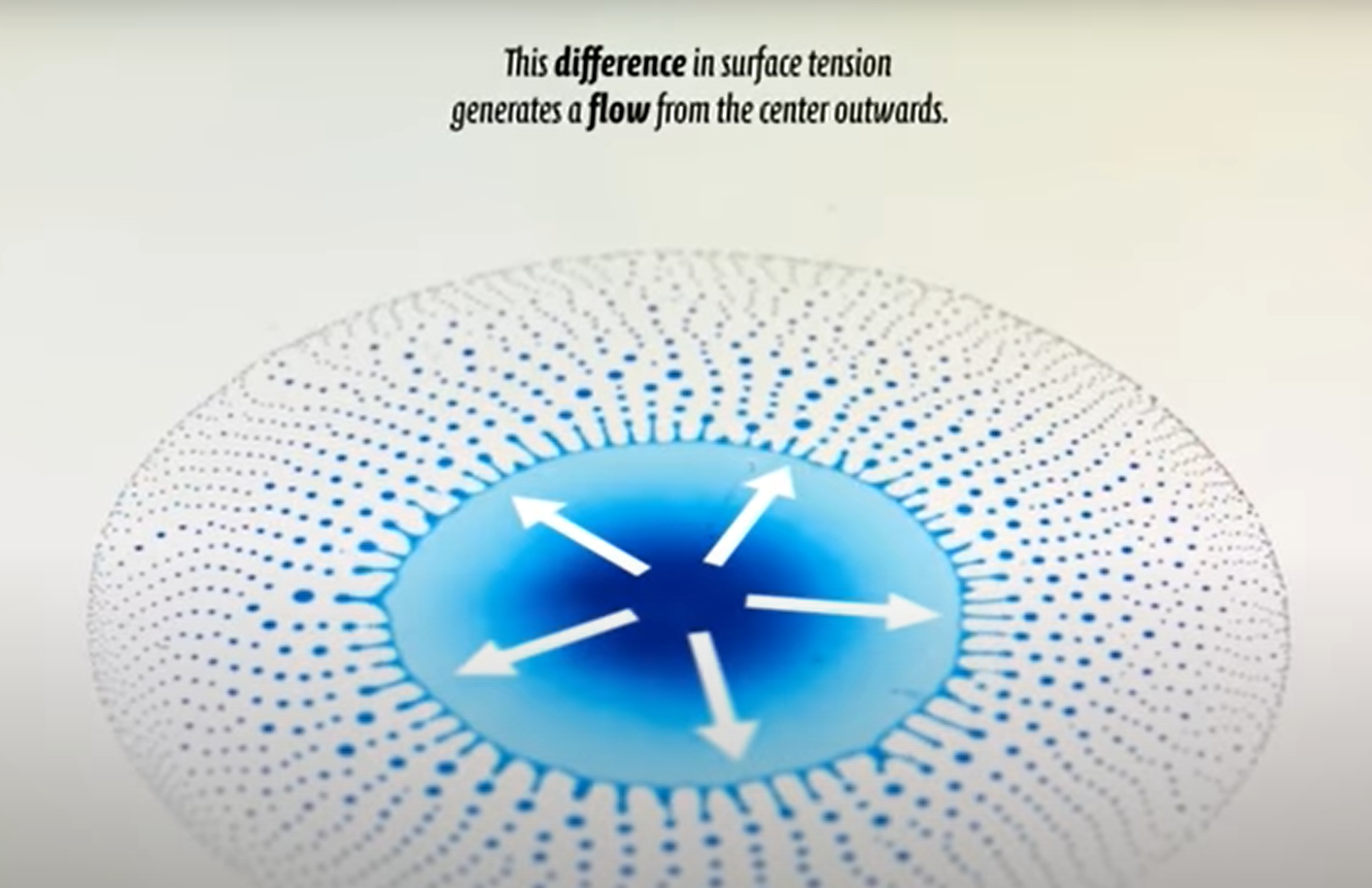 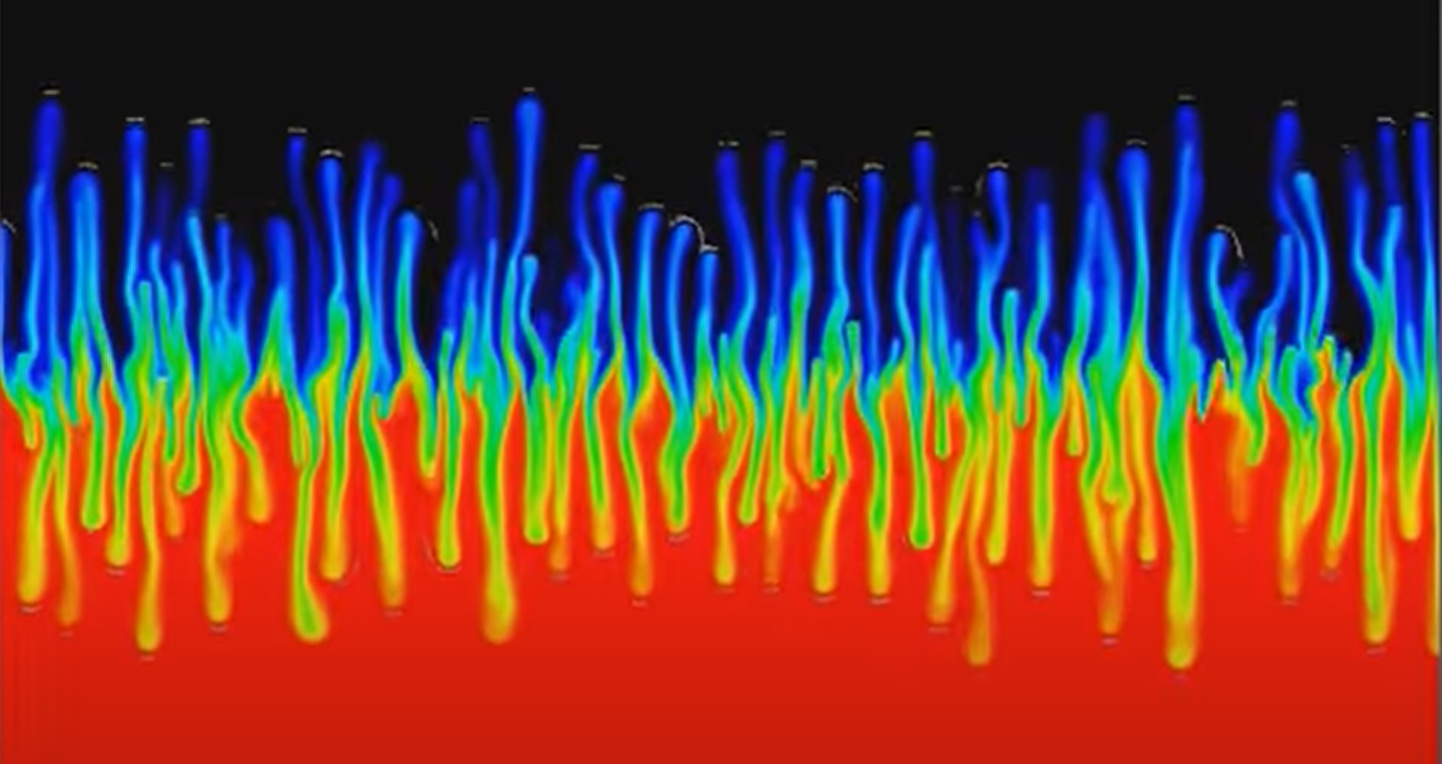 I. Rozpínanie kvapky
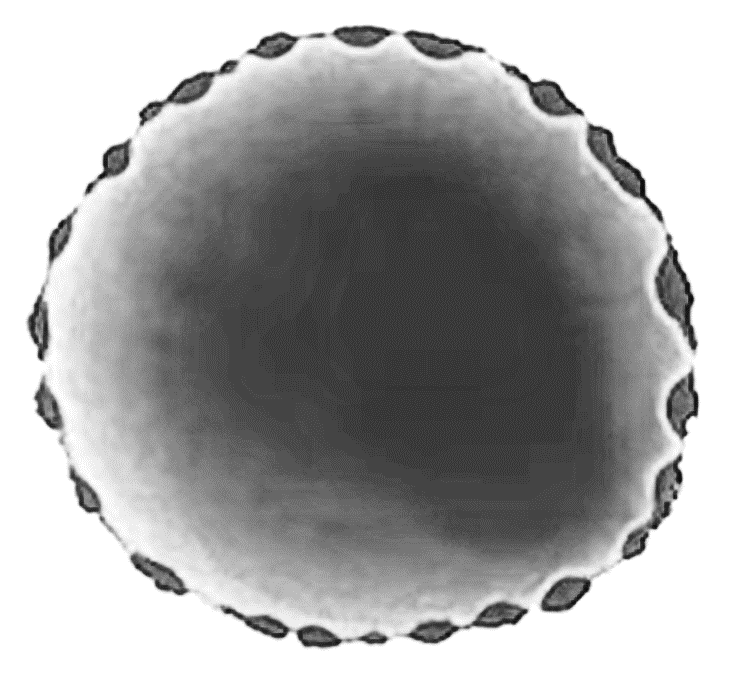 [1] Keiser, L.; Bense, H.; Colinet, P.; Bico, J.; Reyssat, E. (2017). Marangoni Bursting: Evaporation-Induced Emulsification of Binary Mixtures on a Liquid Layer. Physical Review Letters, 118(7), 074504–. doi:10.1103/PhysRevLett.118.074504
II. Tvorba prstov: Saffmann-Taylor instabilita
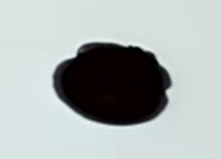 v
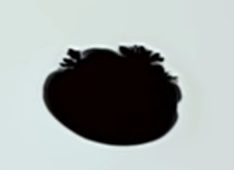 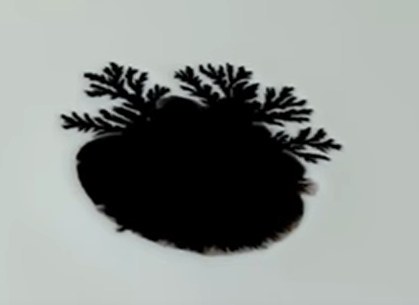 II. Tvorba prstov: Saffmann-Taylor instabilita
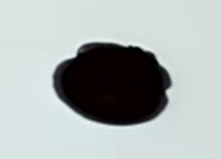 v
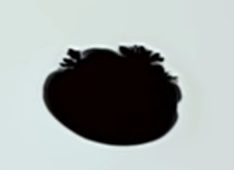 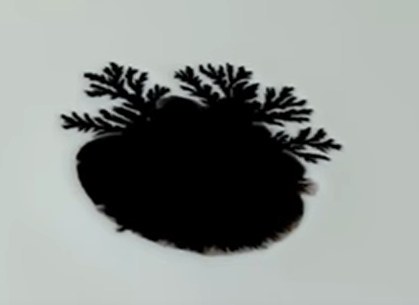 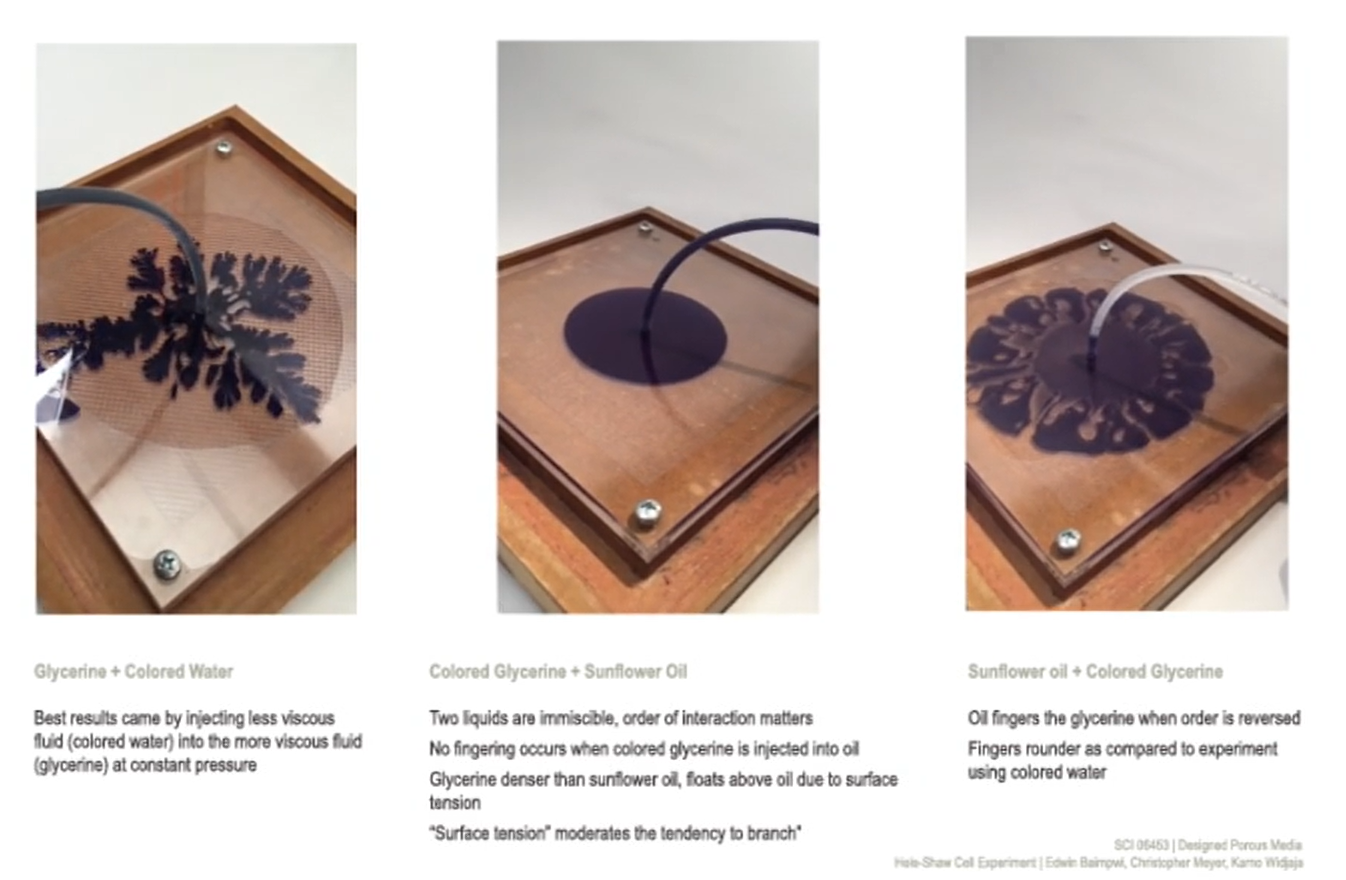 Zdroj: https://vimeo.com/126490050
Veľa literatúry o Safman-Taylor nestabilite, experimenty s Newtonovskými kvapalinami, sústredia sa najmä na jeden prst, nie na fraktálnu štruktúru

Naše zadanie špecificky spomína akrylovú farbu, ktorá je ne-Newtonovská, a fraktálnu štruktúru.
Akrylová farba je ne-Newtonovská kvapalina, teda jej viskozita nie je konštantná ale závisí od torznej rýchlosti (vytváranej prúdením atramentu)
sheer-thinning/ pseudoplastic: Viskozita klesá s rastúcim pnutím – čím rýchlejšie sa atrament rozpína do farby, tým menší odpor kladie
Farba sa dá miešať pomerne ľahko, ale nesteká po nahnutom papieri
viskozita vpýva na tvar, veľkosť a rýchlosť rastu prstov. Aj počas jedného experimentu sa rýchlosť prúdenia teda vistozita môže meniť počas odparovania alkoholu: Všetky parametre ovplyvňujúce fázu 1 ovplyvňujú aj fázu 2!!
Niektoré zdroje tvrdia, že fraktál sa tvorí najmä v ne-newtonovských kvapalinách, kde je gradient viskozít väčší
nariedenie farby je relevantný parameter
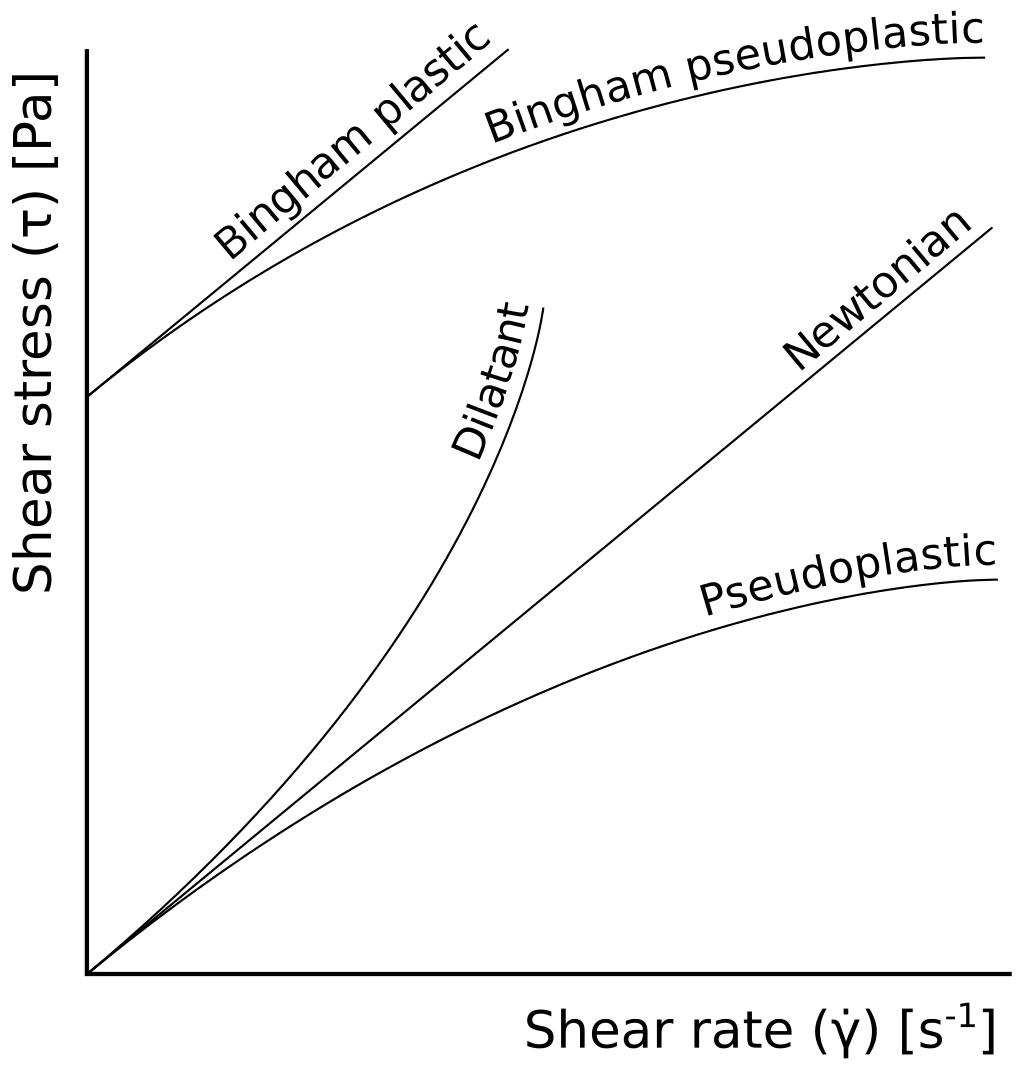 Riedidlo
Voda
Alkohol
glycerol
Akrylová farba
Krv
Lak na nechty
Kečup
Meranie fraktálnej dimenzie:Divider-step method
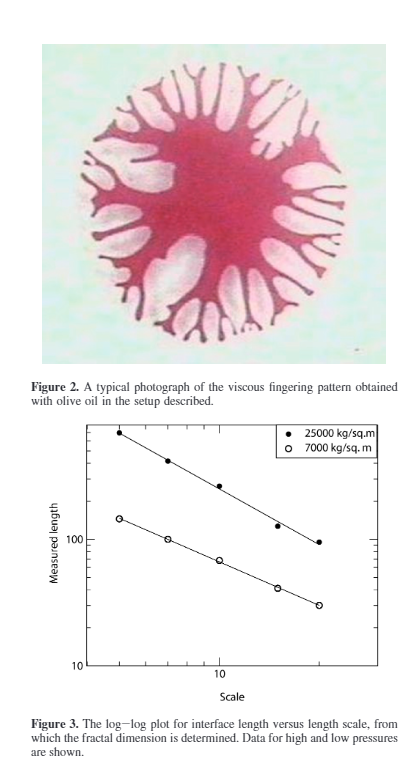 Meriame dĺžku čiary pravítkami rôznej veľkosti
Závislosť nameranej dĺžky of škály (dĺžky pravítka)
Smernica na log-log grafe = Fraktálna dimenzia
* aplikovali na fraktálne prsty
Ak graf nie je rovná čiara 
– nie je to fraktál!
* Sinha, S. & Tarafdar, S. Viscous Fingering Patterns and Evolution of Their Fractal Dimension. Ind Eng Chem Res 48, 8837–8841 (2009).
https://www.researchgate.net/figure/Divider-method-algorithm_fig1_250728401
Relevantné parametre
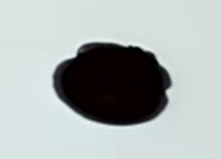 v
[Speaker Notes: Silikón má veľké povrchové napatie – prsty sa tvoria rýchlo]
Nápady čo má obsahovať riešenie úlohy
Základné:
Pozorovať prsty a natočiť proces na video + kvalitné fotky s dostatočným rozlíšením na automatickú analýzu
meniť parametre oboch kvapalín: koncentráciu alkoholu
Ako sa menia základné parametre prstov? Hrúbka, rýchlosť rastu, ... 
Dobré riešenie:
Popis Fraktálnych obrazcov: fraktálna dimenzia, automatická analýza z fotiek (napr. python)
Pre aké parametre pozorujeme fraktály? 
Ako závisí rýchlosť rastu a fraktálna dimenzia (D) or releventných parametrov? Je D konštantná alebo sa mení v čase pre tú istú kvapku? 
Ako sa mení hrúbka prstov a rýchlosť ich rastu v čase a v závisosti od relevantných parametrov?
Nad rámec úlohy:
Porovnanie s Newtonovskými kvapalinami s rôznymi viskozitami: dá sa hrúbka/dynamika namapovať na rôzne časové úseky tvorby prstov v ne-newtovskej kvapaline (kde viskozita závisí od rýchlosti prúdenia atramentu)?
Dajú sa tieto experimenty použiť na porozumenie fraktálnych prstov v zadaní?
Videá
https://www.gypt.org/aufgaben/01-fractal-fingers.html
https://www.youtube.com/watch?v=IFGw1aXvN4A
https://www.youtube.com/watch?v=OX8i2LHod1U
Články
1.Sinha, S. & Tarafdar, S. Viscous Fingering Patterns and Evolution of Their Fractal Dimension. Ind Eng Chem Res 48, 8837–8841 (2009). 
2.TANVEER, S. Surprises in viscous fingering. J Fluid Mech 409, 273–308 (2000). 
3.Homsy, G. M. Viscous Fingering in Porous Media. Annu Rev Fluid Mech 19, 271–311 (1987). 
4.Chen, J.-D. Growth of radial viscous fingers in a Hele-Shaw cell. J Fluid Mech 201, 223–242 (1989). 
5.Saffman, P. G. & Taylor, G. I. The penetration of a fluid into a porous medium or Hele-Shaw cell containing a more viscous liquid. Proc Royal Soc Lond Ser Math Phys Sci 245, 312–329 (1958). 
6.LINDNER, A., BONN, D., POIRÉ, E. C., AMAR, M. B. & MEUNIER, J. Viscous fingering in non-Newtonian fluids. J Fluid Mech 469, 237–256 (2002). 
7.Pinilla, A., Asuaje, M. & Ratkovich, N. Experimental and computational advances on the study of Viscous Fingering: An umbrella review. Heliyon 7, e07614 (2021). 
8.Jha, B., Cueto-Felgueroso, L. & Juanes, R. Fluid Mixing from Viscous Fingering. Phys Rev Lett 106, 194502 (2011). 
9.Song, W., Ramesh, N. N. & Kovscek, A. R. Spontaneous fingering between miscible fluids. Colloids Surfaces Physicochem Eng Aspects 584, 123943 (2020). 
10.Park, C. W. & Homsy, G. M. The instability of long fingers in Hele–Shaw flows. Phys Fluids 28, 1583 (1985). 

… a veľa ďaľších!